China's Discourse Power in the Arctic
NABIEV Kh. Kh.
KOSTADINOVA D. Ch.
Context: the problem of "China threat" concept
Failure of "China collapse" theory: longterm economic growth without political liberalization

"China threat" theory existed: information, economic and political pressure on China has increased
What is discourse power?
Kejin Zhao
Fang Zheng
Discourse power components
Case 1. China and BRICS
The main advantage of BRICS for China — it is a flexible representative format without significant obligations

China, like Russia, is the main beneficiary of BRICS expansion

BRICS inclusiveness contrasts with Western exclusive institutions
Case 2. China's Arctic Policy: legitimation strategy?
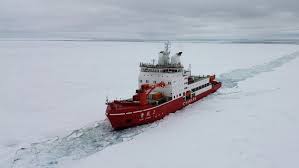 Before joining the AC as an observer China actively developed scientific, energy, industrial and trade cooperation with Arctic states

One of the few countries with icebreakers capable for crossing the NSR

China as a "Near-Arctic state" and an "important stateholder in the Arctic affairs"

Promotion of Polar Silk Road
Is there discursive pressure on China?
China's activity in the Arctic is gradually being limited by ties with Russia, as the intensity of cooperation with other countries in the region has decreased

The USA officially refused to recognize China as a "Near-Arctic state"
Prospects
Which institution will China rely on to implement Arctic policy?

Legal status?

Future of cooperation with Russia?